Десятилетие детства 2023
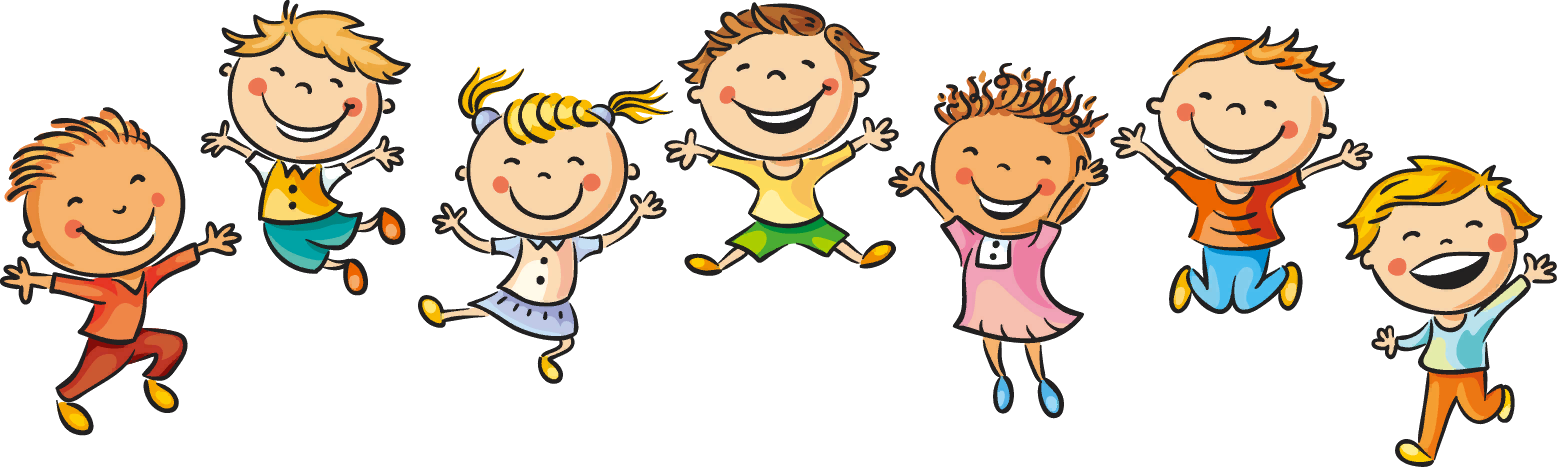 Нескучные переменки
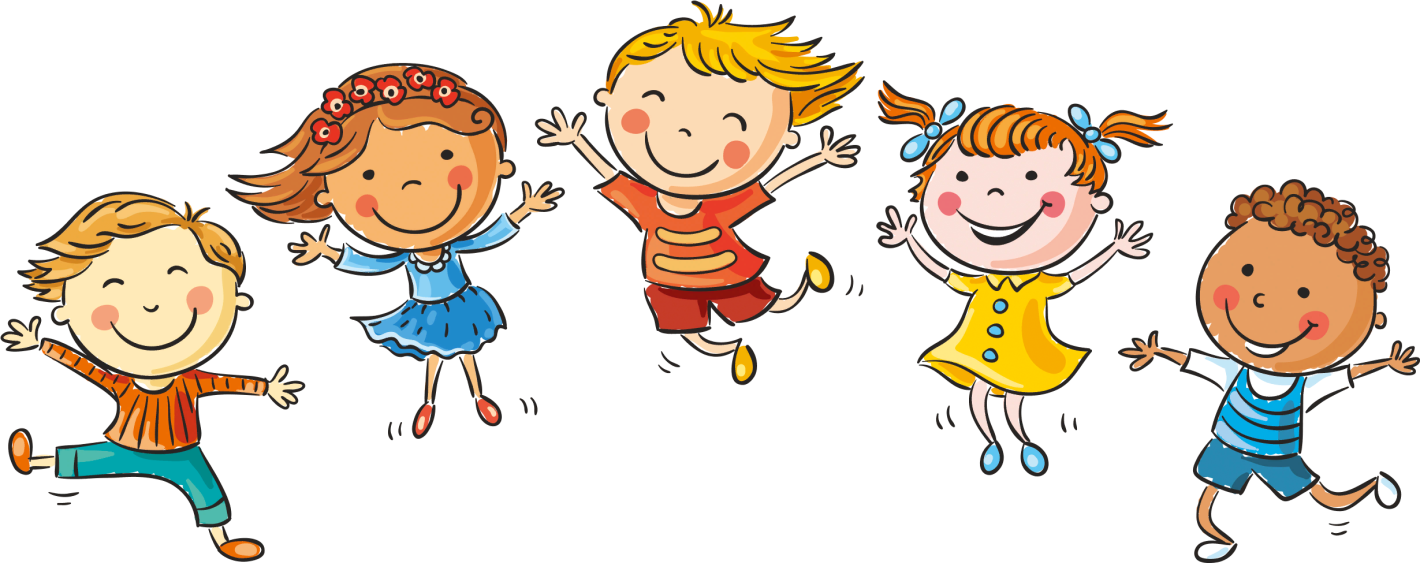 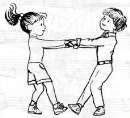 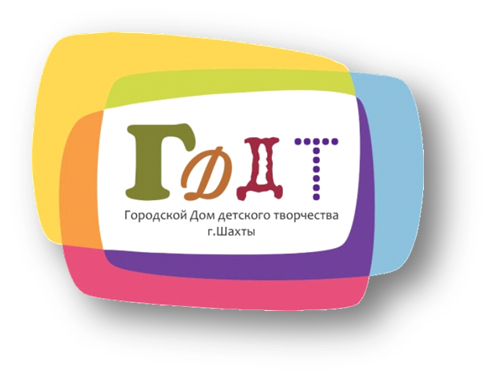 Волонтерский отряд «Прометей»
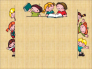 Проблема, на решение которой направлен проект
Отсутствие организации досуга  обучающихся МБУ ДО ГДДТ г.Шахты во время перемен.  
         Дети на переменах испытывают дефицит активности, постоянно играют в телефоны, что негативно влияет на их здоровье;  не умеют самостоятельно правильно организовать своё свободное время на перемене, провести его с интересом и пользой.
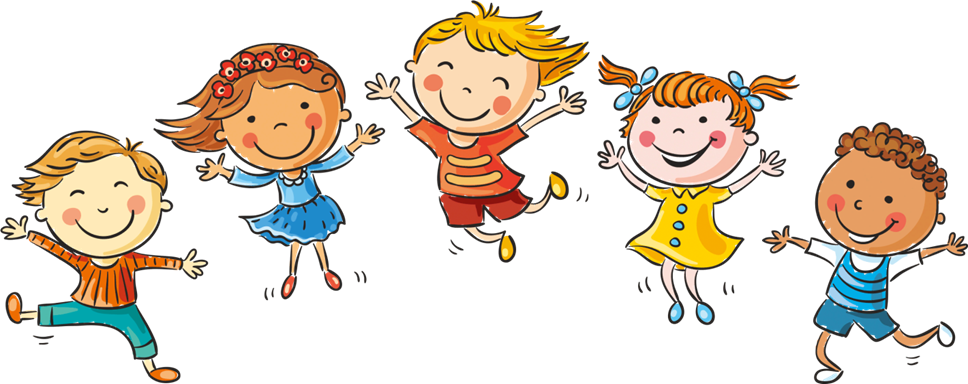 Цель проекта
- создать условия для разумного, организованного, полезного отдыха учащихся МБУ ДО ГДДТ г.Шахты на переменах между занятиями
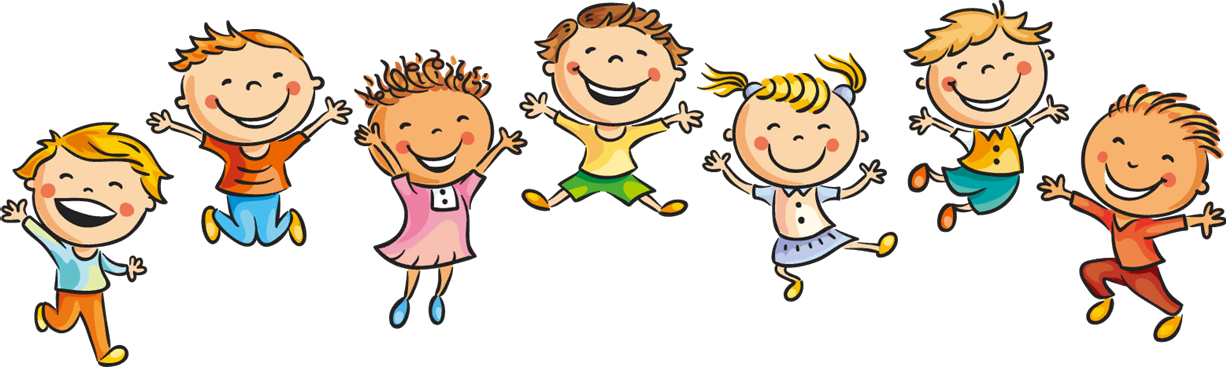 Задачи проекта
- подобрать игры, в которые с удовольствием играли бы все ребята, подготовить сценарии познавательных мероприятий;
 увеличить двигательную активность учащихся, отвлечь детей от мобильных телефонов во время перемен между занятиями;
- для учащихся МБУ ДО ГДДТ г. Шахты организовать и провести более 25 мероприятий на переменах между занятиями;
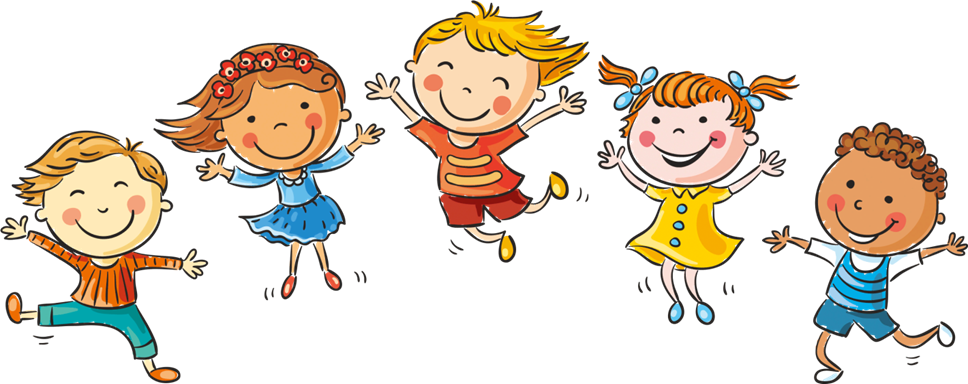 Целевая аудитория
Учащиеся Городского Дома детского творчества г. Шахты Ростовской области
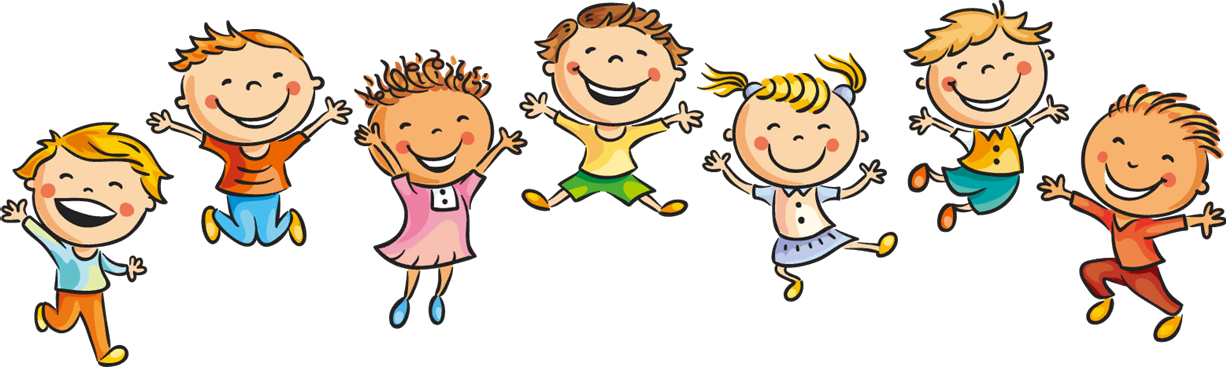 Предполагаемые результаты реализации проекта
​- на переменах между занятиями в МБУ ДО ГДДТ г.Шахты разучиваются новые игры, и к ним привлечена большая часть детей;
- повысилась  двигательная активность учащихся;
- дети отличаются организованностью, вместо того, чтобы играть в телефон, ребята учатся дружить и узнают много нового и интересного;
- для учащихся МБУ ДО ГДДТ г. Шахты проведено более 25 мероприятий на переменах между занятиями
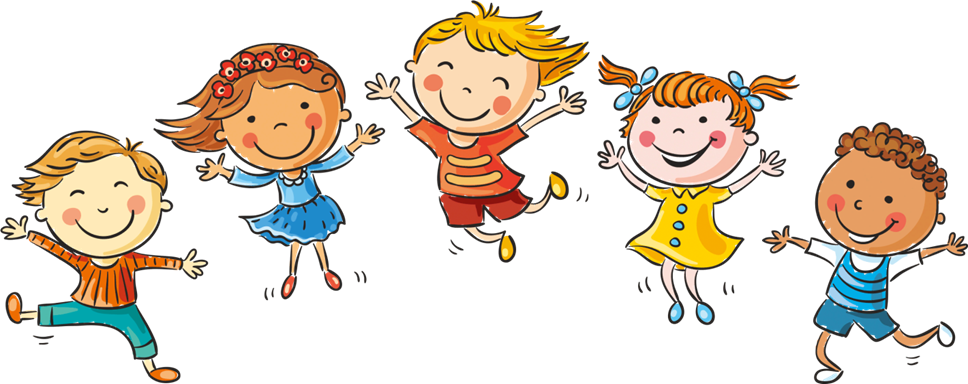 Команда проекта
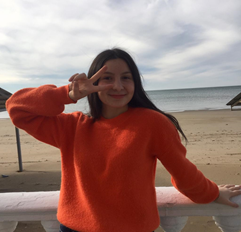 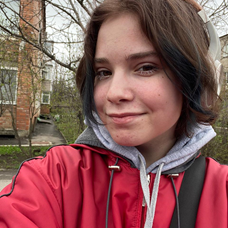 Шундрикова Ангелина
Налбандян Мариа
Координатор проекта
Координатор проекта
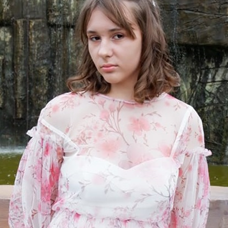 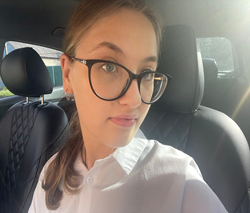 Гадаев Ильяс
Автор проекта
Хохлачева Алина
Голуб Ангелина
Организатор мероприятий
Организатор мероприятий
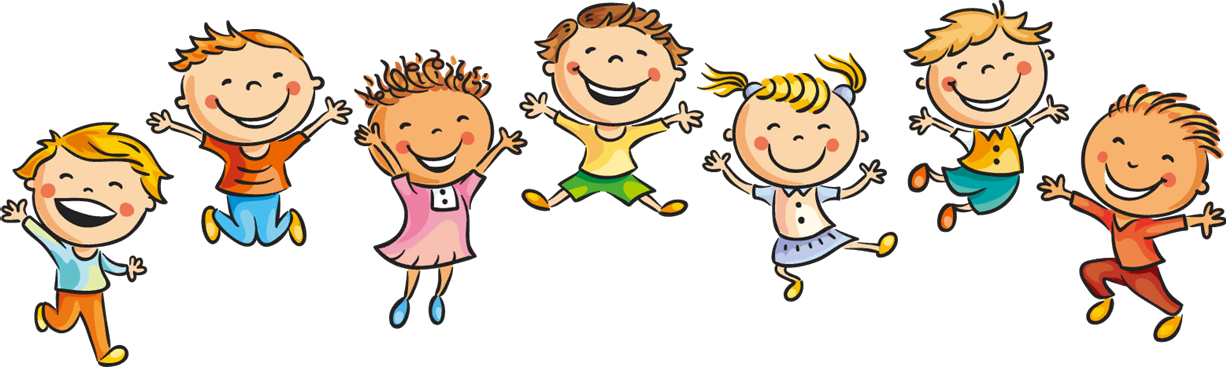 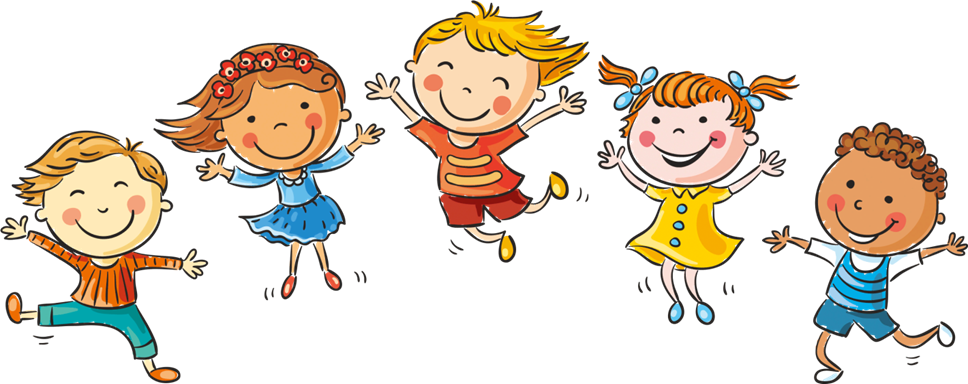 ​
Спасибо за внимание!
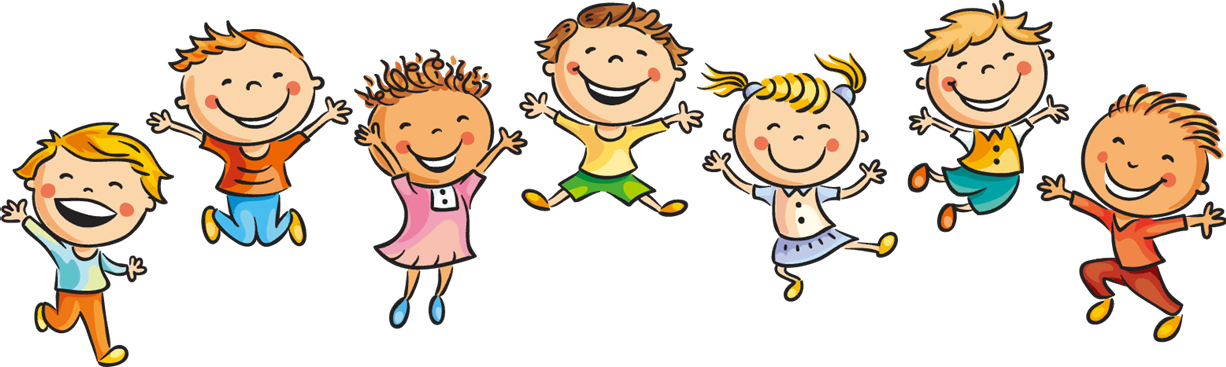